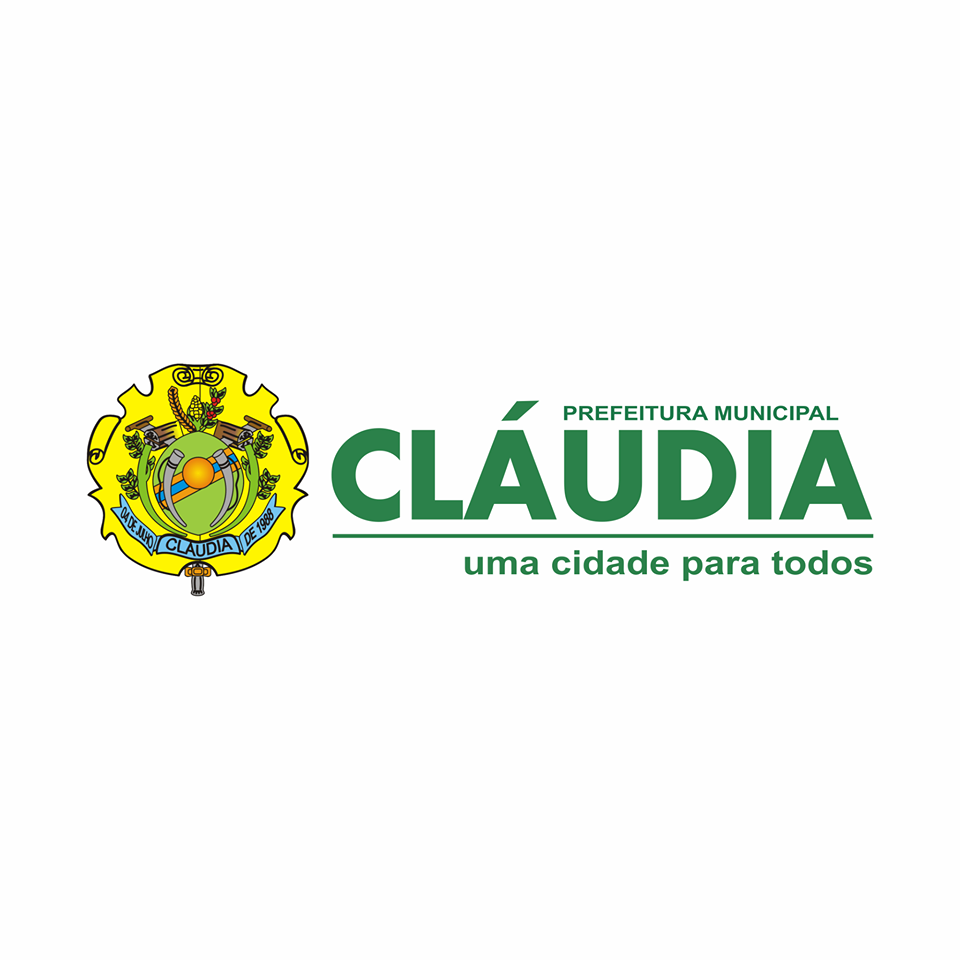 AUDIÊNCIA PÚBLICA
Lei Orçamentária Anual – LOA 2020
24 de setembro de 2019
Objetivo da Audiência Pública
Apresentação do Projeto de Lei Orçamentária Anual – LOA 2020;

Fundamentação legal:
Lei de Responsabilidade Fiscal – art.48;
Lei Federal 10.257/2001 – Estatuto das Cidades - art. 44;
LEI ORÇAMENTÁRIA ANUAL
Conceito
Lei Orçamentária Anual
É uma lei que estabelece as despesas e as receitas que serão realizadas no próximo ano. O Orçamento anual visa concretizar os objetivos e metas propostas no PPA, segundo as diretrizes estabelecidas pela LDO.

A Lei Orçamentária Anual estima as receitas e fixa as despesas do governo para ano subsequente.

As despesas são fixadas, pois nenhuma despesa pública pode ser executada fora do orçamento. Caso exista necessidade de inclusão de novas despesas, deverá ser elaborado projeto de lei para aprovação do legislativo, onde deve constar a origem dos recursos para a nova despesa;

Fundamentação legal:
Constituição Federal - art. 165;
Lei de Responsabilidade Fiscal artigo 5º;
Integração entre as Peças de Planejamento
Prioridades
Orientações
Integração entre as Peças de Planejamento
Não podem ser criados novos programas ou ações no orçamento sem que exista a compatibilidade entre as três peças orçamentárias; As alterações via projeto de lei devem contemplar as três peças;

A criação de novas dotações deve ser objeto de Projeto de Lei a ser apreciado pelo Poder Legislativo;

O Poder Executivo pode remanejar valores entre as dotações existentes, respeitando o índice de remanejamento, bem como demais critérios estabelecidos na LDO;
Exigências Atuais para as Peças Orçamentárias
Participação Social: art. 1º da CF (Estado Democrático de Direitos) e art. 48 LRF (participação popular);

Ênfase nas Realizações e Resultados: ênfase nos fins (sociedade) e não nos meios (administração);

Refletir a realidade: LRF (equilíbrio das contas públicas e metas realistas);
Orçamento x Financeiro
O orçamento público trata-se de uma previsão das receitas e fixação dos gastos;

Não significa dinheiro em caixa e respectivamente dinheiro consignado para os órgãos e unidades orçamentárias;

É necessário acompanhamento da arrecadação de receitas;
Receita prevista
Cenário da Previsão de Receita para o próximo exercício
Composição da Receita
Governo Federal
Contribuintes
IPTU
ISS
ITBI
Taxas
FPM
FUNDEB
Saúde
Educação
Assist. Social
IPVA
ICMS
Saúde
Educação
Assist. Social
O Desempenho econômico 
de qualquer parte, influencia 
diretamente na Receita Municipal
Governo Estadual
Cenário da Receita
Distribuição das Receitas
Despesa fixada
Metas de Despesa para o próximo exercício
LOA – Estrutura da Despesa
Distribuição por Secretaria
Distribuição por Função de Governo
Distribuição por Programas
Distribuição por Programas
Distribuição por Órgão/Elemento de Despesa
Distribuição por Órgão/Elemento de Despesa
Distribuição por Órgão/Elemento de Despesa
Distribuição por Órgão/Elemento de Despesa
Distribuição por Órgão/Elemento de Despesa
Distribuição por Órgão/Elemento de Despesa
Distribuição por Órgão/Elemento de Despesa
Distribuição por Órgão/Elemento de Despesa
Distribuição por Órgão/Elemento de Despesa
Distribuição por Órgão/Elemento de Despesa
Distribuição por Órgão/Elemento de Despesa
Distribuição por Órgão/Elemento de Despesa
Distribuição por Tipo de Despesa
Distribuição por Tipo de Despesa
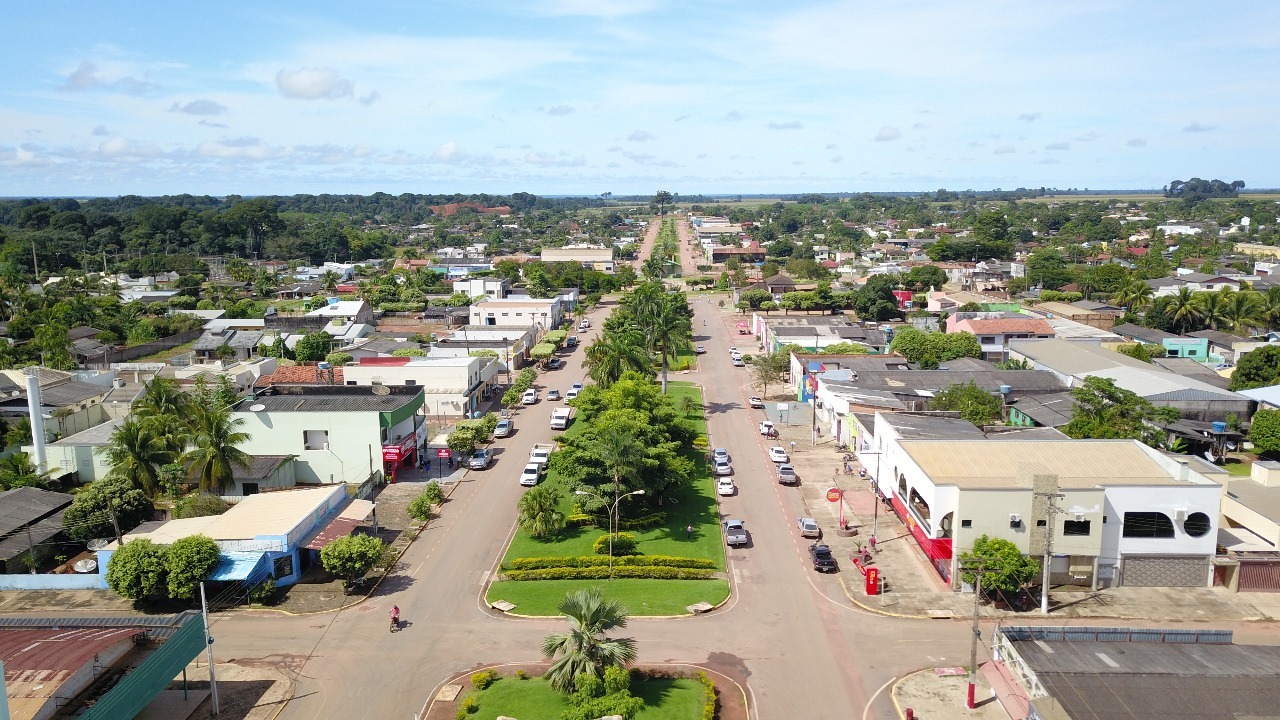 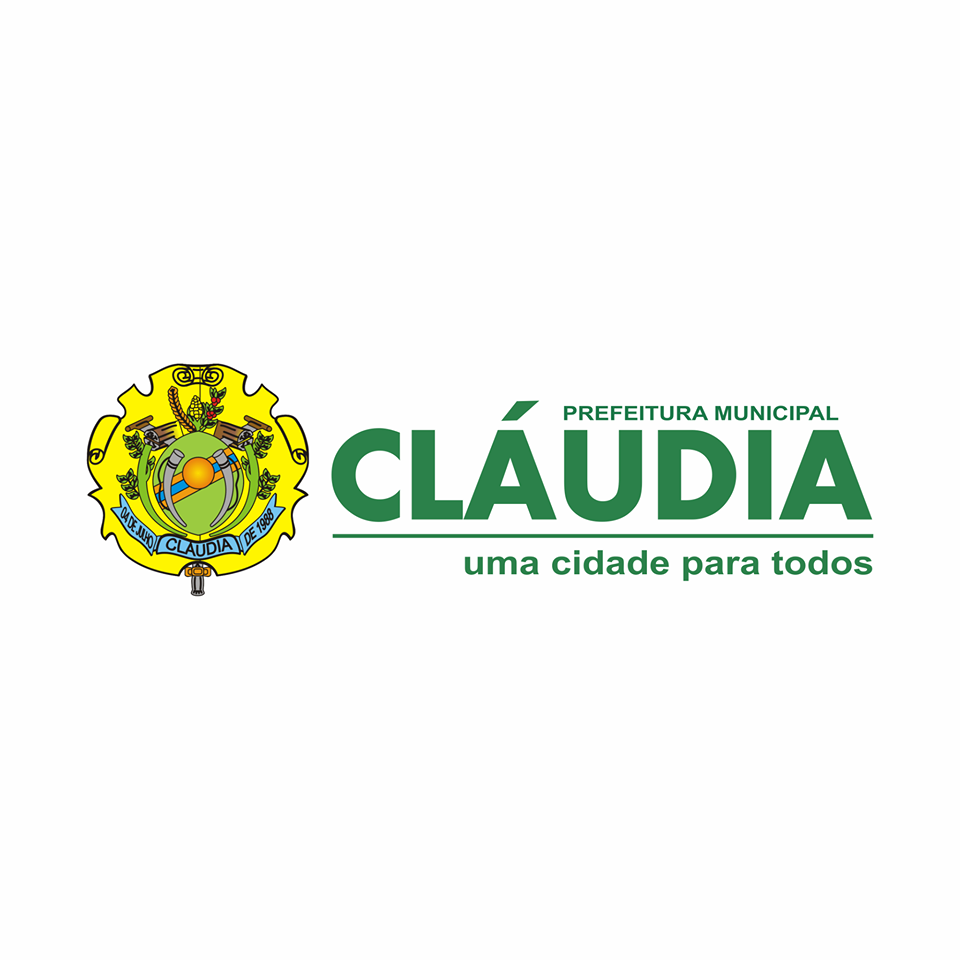 Obrigado!